Molekuláris biológiai módszerek
Polimeráz láncreakció
http://www.ppdictionary.com/tutorials/Polymerase_Chain_Reaction.htm
PCR:Polimerase Chain Reaction
1983 Kary Mullis
1993 Nobel díj
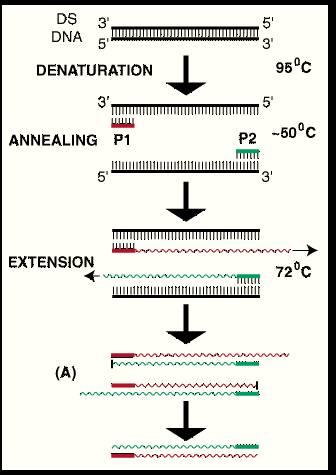 DNS templát, dNTP mix,
primerek, Mg2+, puffer,
hőstabil DNS-polimeráz
Taq: Thermus aquaticus
X darab ds DNS
n darab ciklus
X·2 ·n darab produkt
X ·2n-2 darab produkt
94-95 ºC 	3-10’

94 ºC 	15-60 sec
45-60 ºC	30-60 sec
72 ºC 	30’’-3’

72 ºC	2-5’
4 ºC		Hold
20-30x
Tipikus reakciókörölmények
0,2-0,5 ml, vékony fal, vagy plate; kapilláris
Ásványolaj, vagy fűtött tető
Touchdown, vagy gradiens annealing
melting
annealing
extension
PCR felhasználása:

 Genetikai manipuláció (klónozás, site-directed
  mutagenezis, stb)
 Szekvencia analízis (szekvenálás, fertőzések)
 Mutációk, polimorfizmusok (beteségek, öröklődés,
  apaság)
 Mennyiségi vizsgálatok (mRNS szintek)
Specificitás!!
Kontamináció elkerülése!!
Tris puffer, pH: 8,3-8,8 (~7,2 72 °C-on), 50 mM KCl
Mg2+: kb. 1,5 mM, optimalizálni (0,5-5 mM)
Templát DNS: ss vagy ds, cirkuláris hatékonysága
kisebb
Primerek:
Körültekintően tervezni, GC, multiplex PCR
0,1-0,5μM/primer (6x1012-3X1013 db) 30 ciklushoz
Koncentráció növelése: mispriming
dNTP-k:
200-250 μM, pH: 8,1, PP-mentes, alikvotok
Taq polimerase:
0,5-2,5 U/ 25-50μl (= 2-10 x 1012 db enzim/cső)
a limitáció kezdete: 1,4-7 x 1012
Munkakörülmények
Külön labor, elszívó fülke, külön asztal
Kesztyű, maszk, fejfedő, lélegzet, mászkálás
Tiszta eszközök, csövek, hegyek
Amplikon külön kezelése, centrifuga
Alikvotozott reagensek, csak PCR-hez
Dekontamináció: 10% Chlorox, UV
Kontamináció esetén: Mindent csere

Összemérés: Jégen
Hot Start: Viasz, vagy antitest
+ és – kontrollok!
Primer tervezés
18-25 nukleotid, hossz különbség <4
G vagy C: 60-40%, változatos nukleotidok
Saját, ill. másik primerrel <4 komplementer
Komplementaritás hiánya, hairpin, primer dimer
Repetitív szekvenciák kerülése
Tmelt különbség ≥5 ºC
3’ vég fontossága; G v. C, de nem GC vagy CG
5’ vég: változatos lehet, promóter, restr. endo., stb.
cDNS: különböző exonokra
Degenerált oligonukleotidok aminosavakra
Oligo tervező programok, blast, multiplex PCR
Főbb hőstabil polimerázok
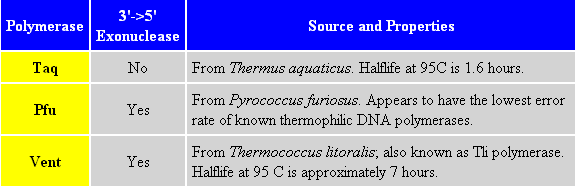 45000
380000
Rekombináns, koktélok, fúziós, hot-start:
Nagy precizitás, nagy sebesség, termostabilitás
Adalékanyagok
DMSO
Betaine
DTT
BSA
Glicerin
Növelik a specificitást és az
amplikon lehetséges hosszát:
Optimalizálni kell !
Multiplex PCR optimalizálás
PCR master mixek speciális puffer-rendszerekkel
Forgótárcsás PCR-készülék
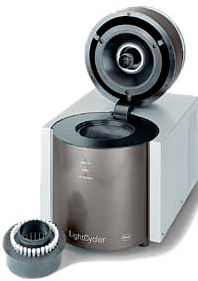 Termoblokkos  PCR-készülék
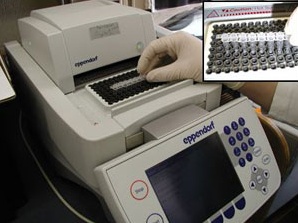 Specifitás növelése:
Touchdown, vagy gradiens annealing
PCR felhasználása:

 Genetikai manipuláció (klónozás, site-directed
  mutagenezis, stb)
 Szekvencia analízis (szekvenálás, fertőzések)
 Mutációk, polimorfizmusok (beteségek, öröklődés,
  apaság)
 Mennyiségi vizsgálatok (mRNS szintek)
Extra szakaszok
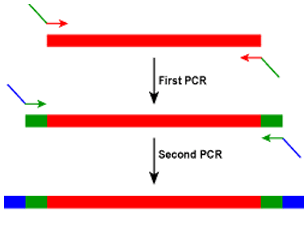 SNP vagy pontmutáció kimutatása
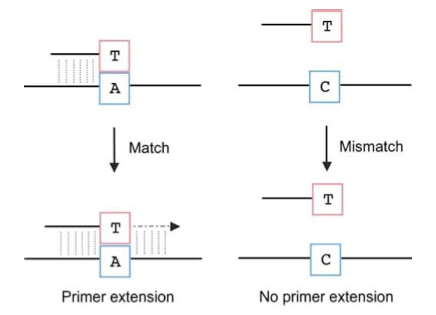 Pontmutáció kimutatása PCR-rel
1.
direkt elrontott
nukleotid
nincs mutáció
van 
PCR-termék
G
primer 1
C
T
primer 2
G
T
A
2.
van mutáció
T
G
primer 1
C
primer 2
G
T
C
nincs
PCR-termék
G
T
C
primer 1
primer 2
G
T
C
Mennyiségi kimutatás
PCR kezdetben exponenciális
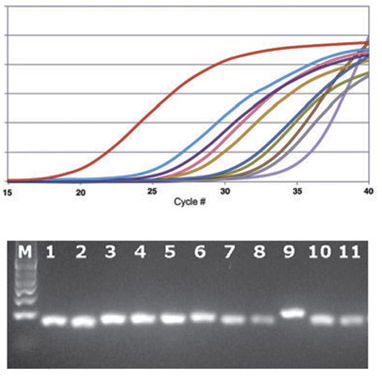 Limitáló tényezők:
dNTP, primerek, enzim
Detektálás gélelfóval:

Jóval az exponenciális
Rész felett, a telítés közelében
Megoldások: Higítási sorok, ciklusszám változtatás, radioaktív PCR
	         és real-time PCR